Bridging the Gap:Change:  Leading, Adapting and Helping Others to Adapt
St. Thomas University         August 8, 2012
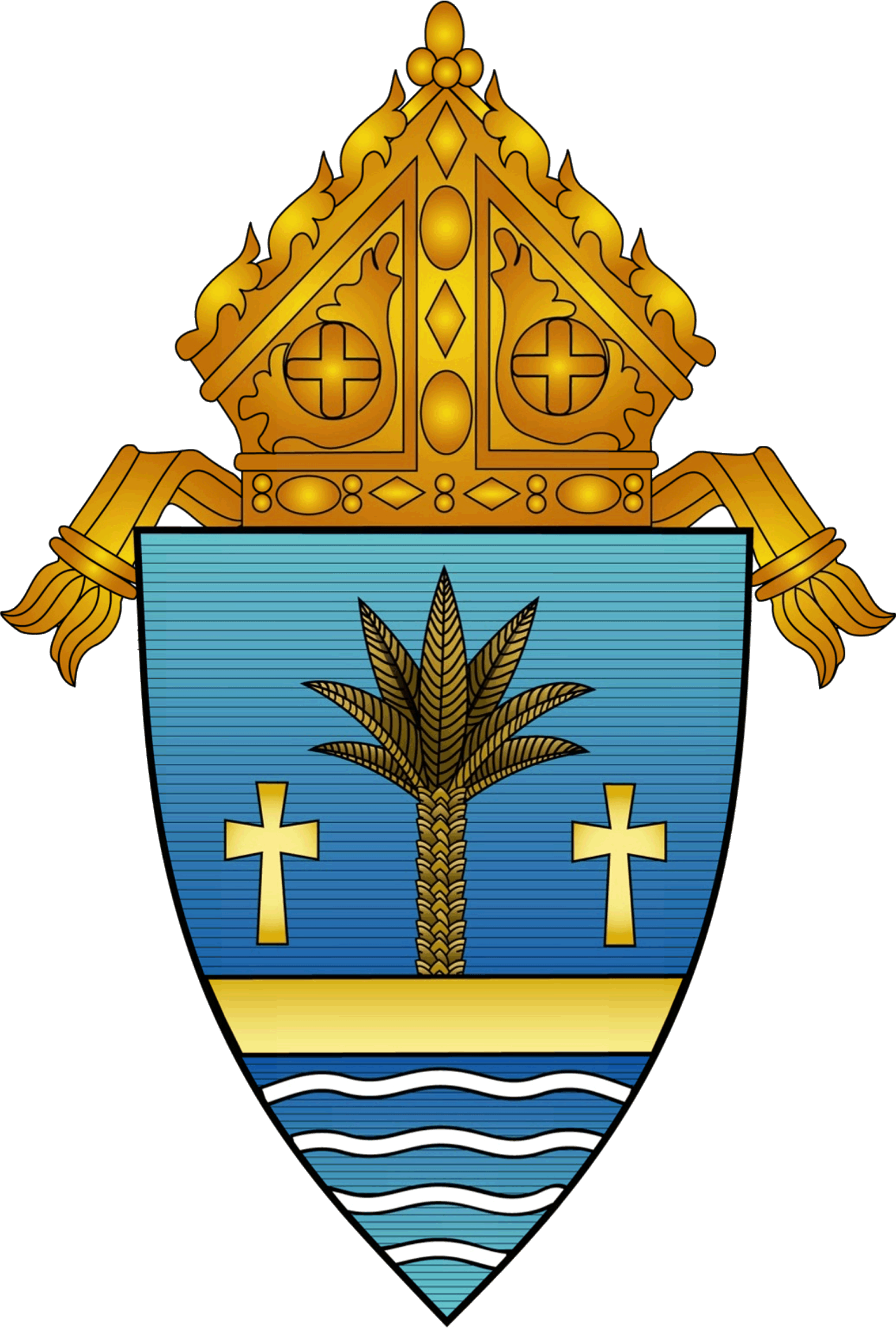 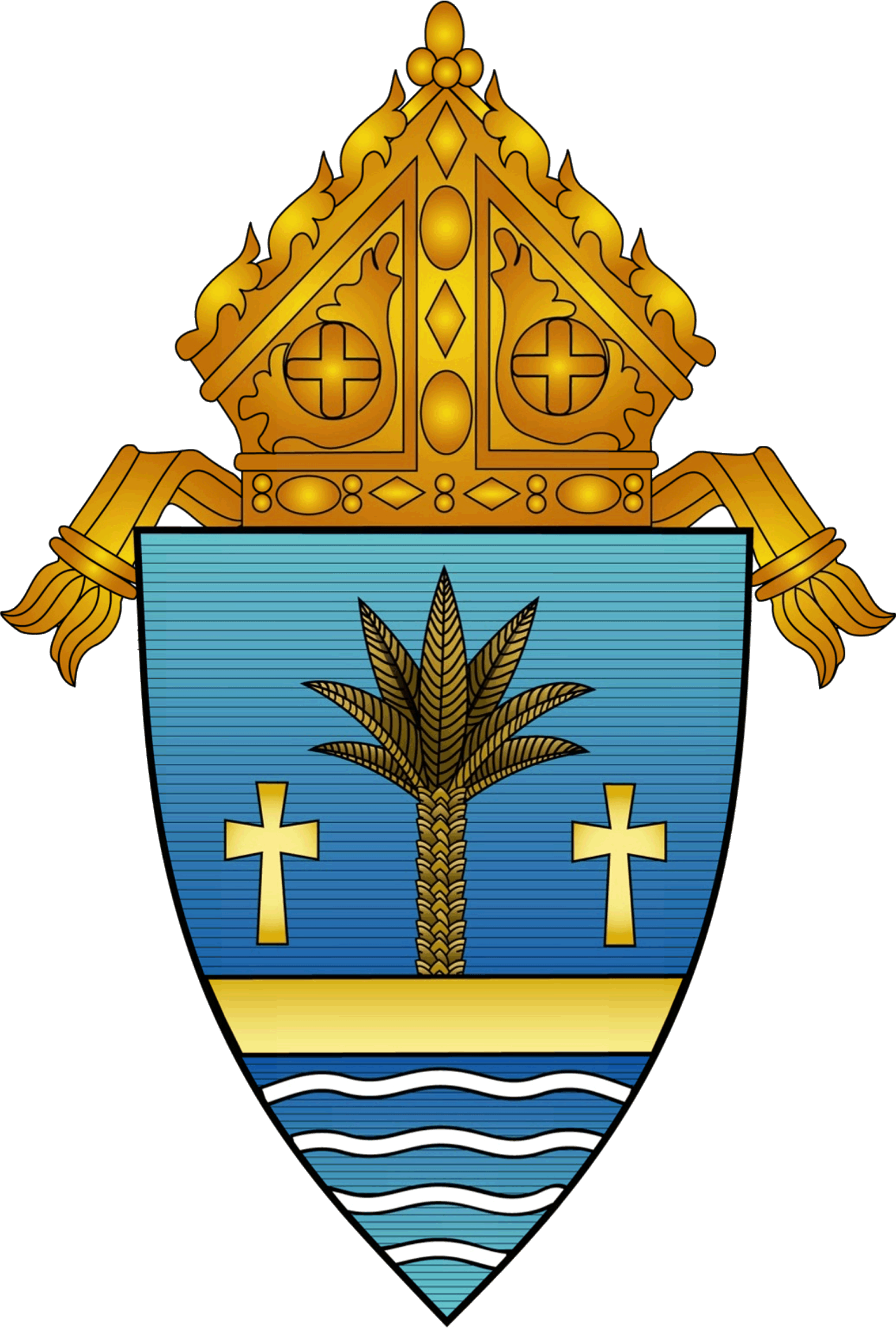 AGENDA
Part I
Welcome & Introductions
Scanning the Environment:  Changes in the Air
The Stages of Change
Leading and Helping Others to Adapt through each Stage
 Break
Part II
M.O. for Leading Change
M.O. for Adapting to Change
Action Planning
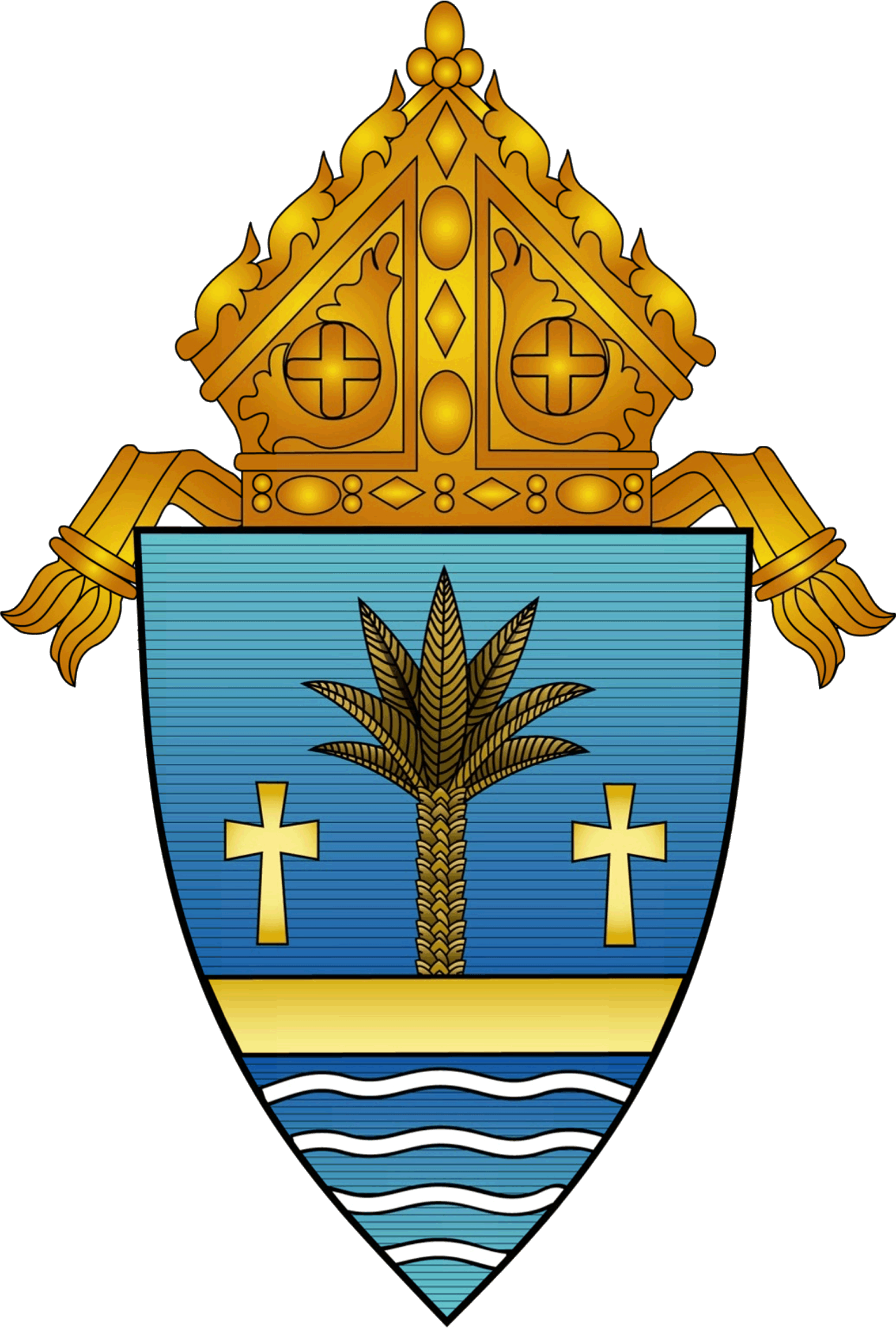 Welcome & Introductions
Name
Position
Entity
Change: Leading, Adapting, or Both?
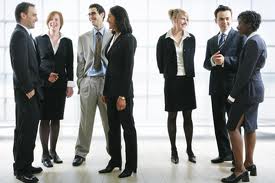 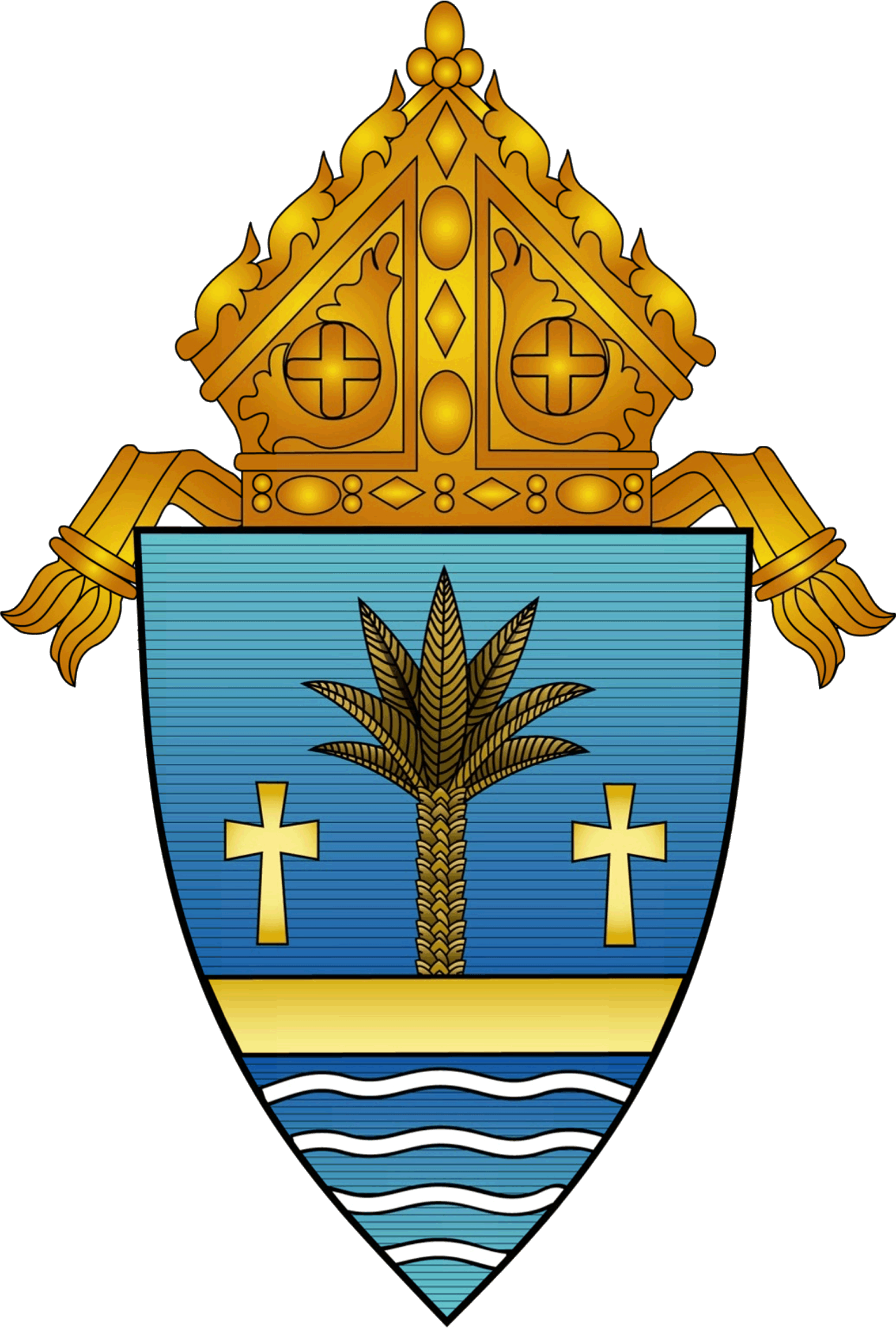 Welcome & Introductions
CONFIDENTIALITY
What participants share stays in this room.
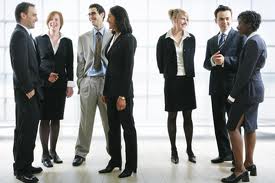 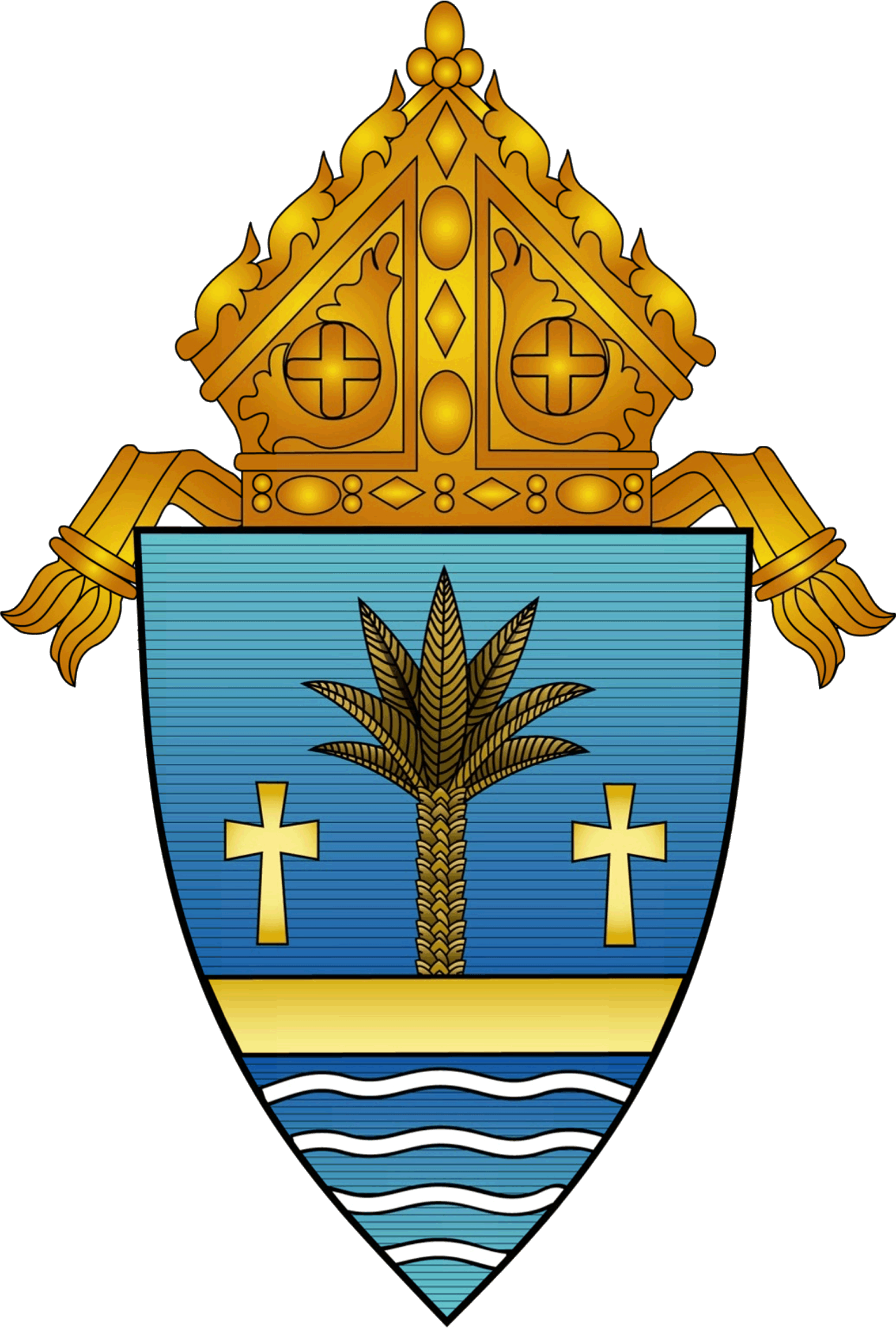 Welcome & Introductions
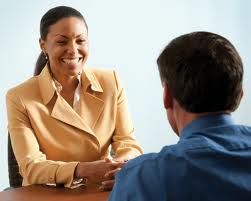 What’s your change?
What’s your biggest concern about leading or adapting to the change?
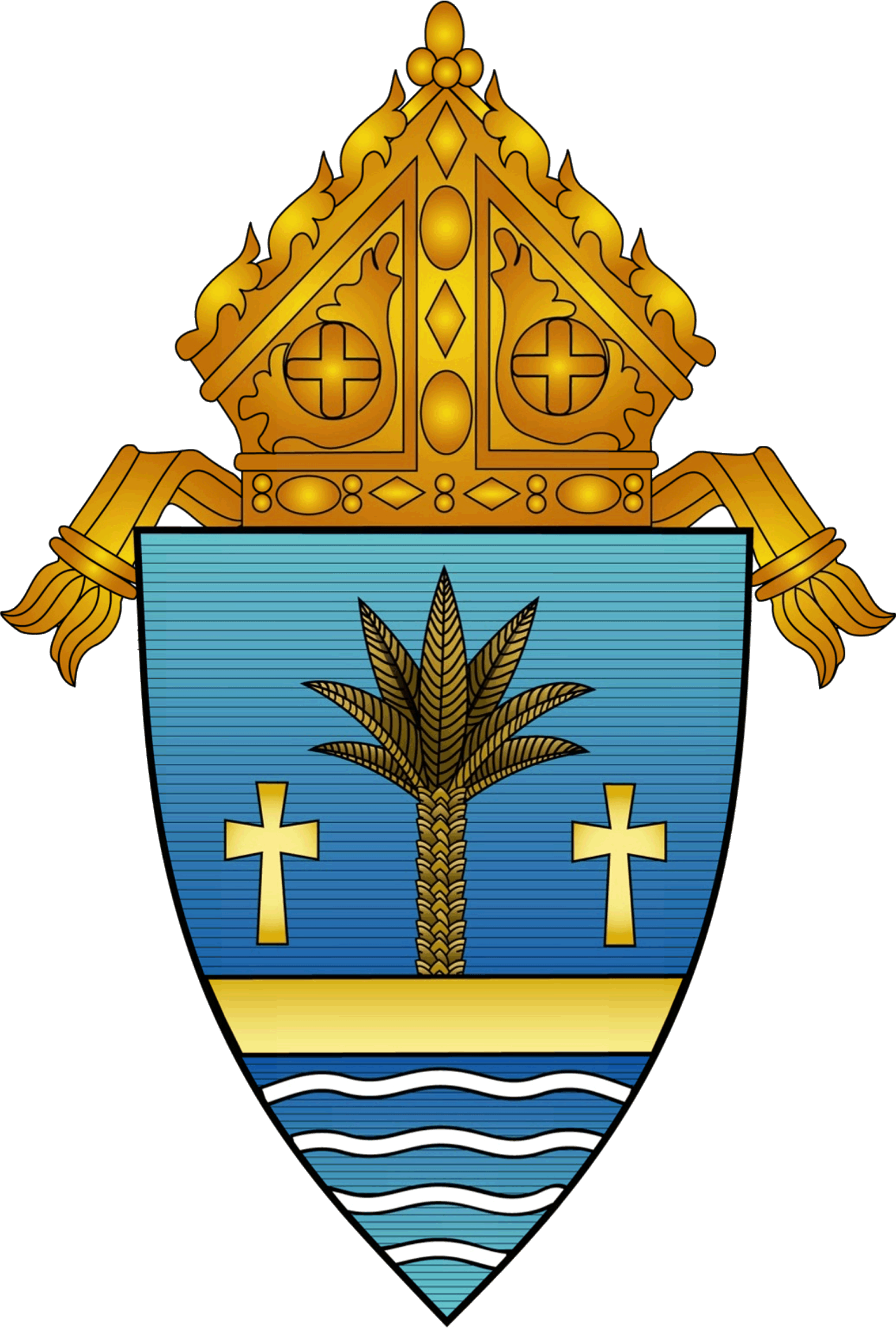 Objectives
Understand the effects of change on our ADOM entities, employees and those served
Learn the 3 stages of change and characteristics and challenges of each stage
Learn how to lead and help others adapt to change.
Learn how to adapt to change by acting on what you can influence
Develop an action plan for leading or adapting to change
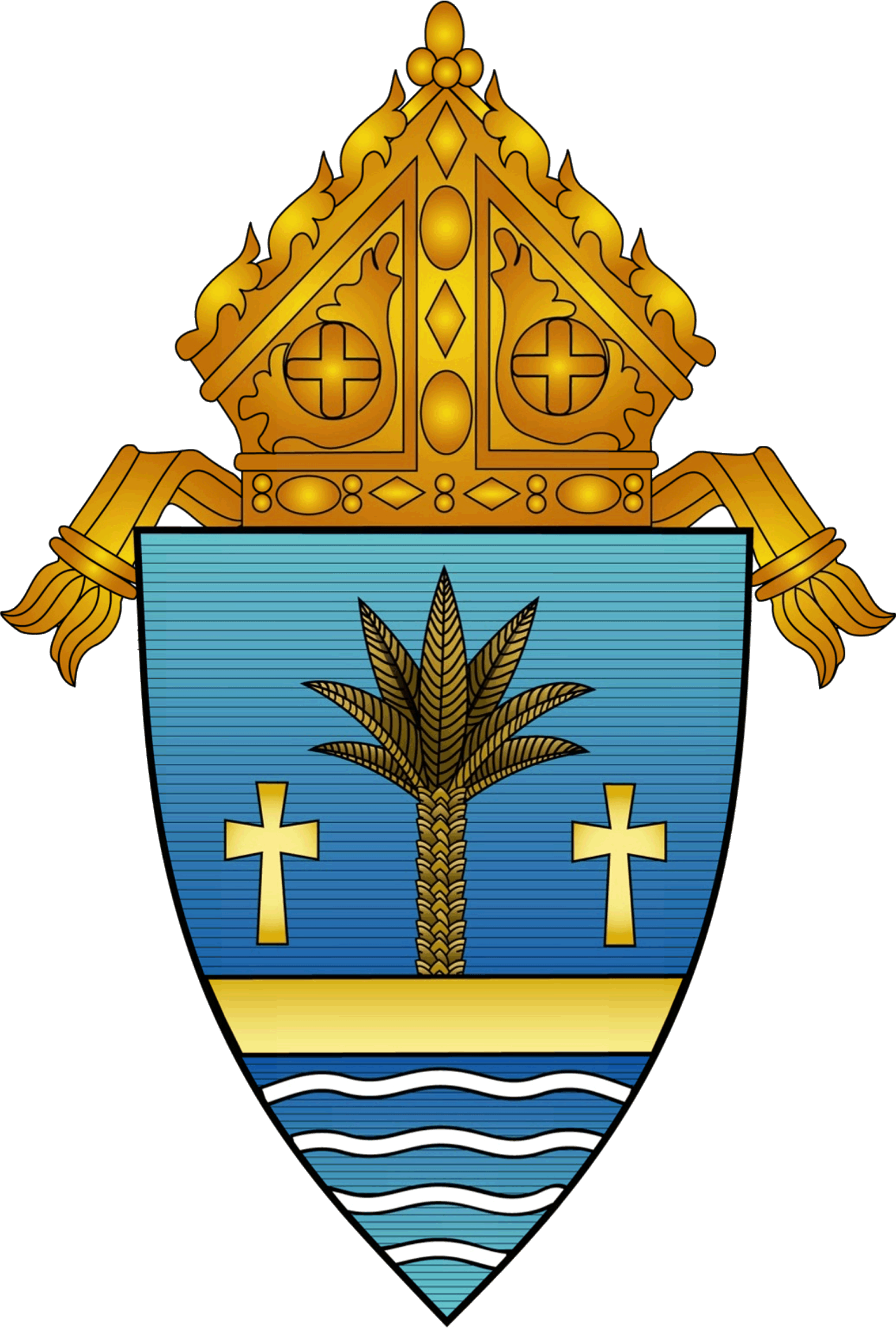 Scanning the Environment:Changes in the air
Economic 
Wild ride over last 6 years: 
August 2006:  Florida unemployment rate:  3.3%
February 2010:  Florida unemployment rate:  11.4%  (8.6% in June 2012)
March 2007:  8,074,800 jobs in Florida
December 2009:  7,150,100 jobs in Florida
decline of 924,700.
 As of June 2012, Florida still down by 743,500 from peak level; our region harder hit than state average.
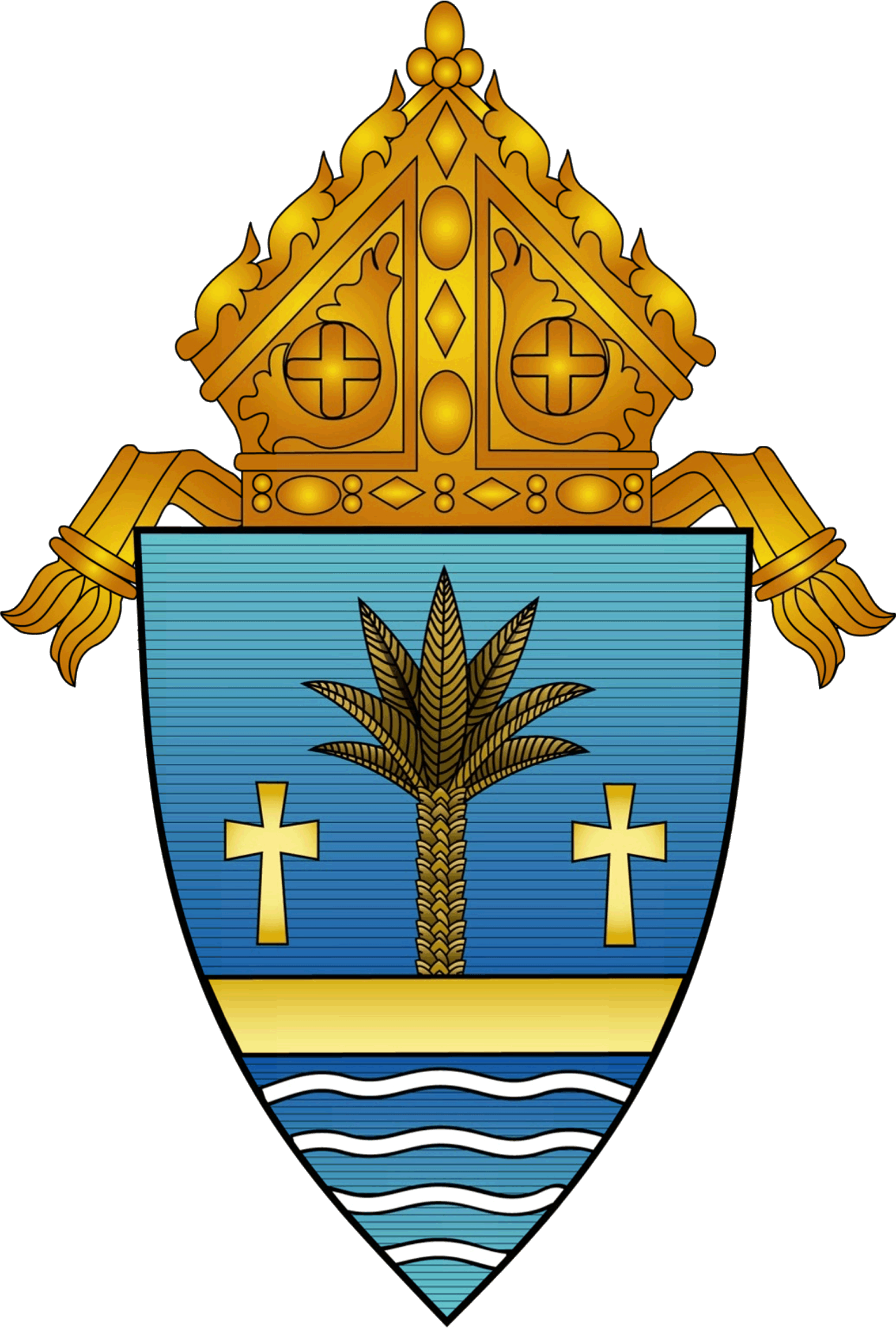 Scanning the Environment:Changes in the air
Impact of Economic Change
Organizational Impact
ADOM	
Other organizations
Leading Change
Personal Impact
Me	
Family members
Adapting to Change
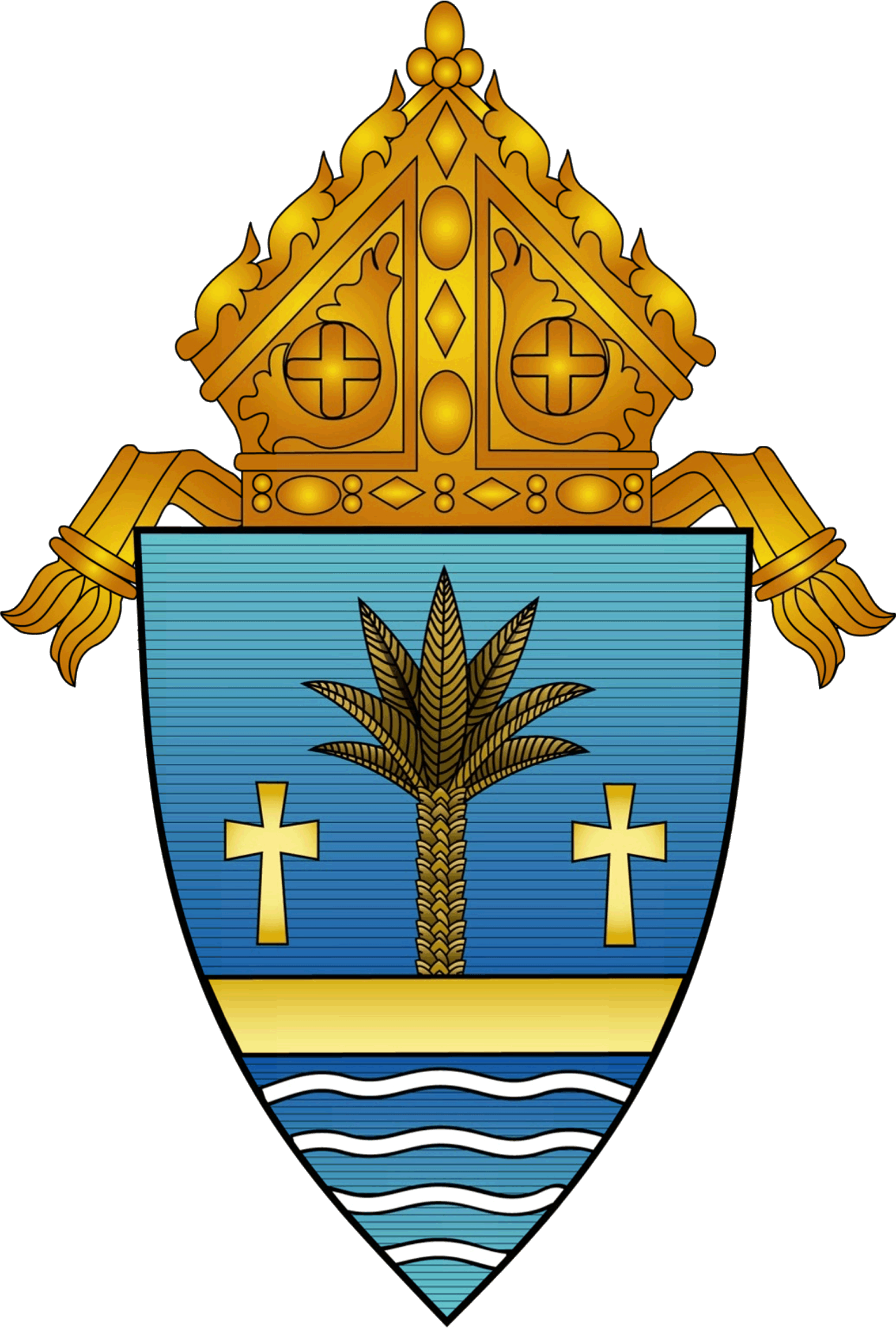 Stages of Change: The Three Zones
The End Zone
The Neutral Zone
The New Zone
[Speaker Notes: Share about child immigrants and new language]
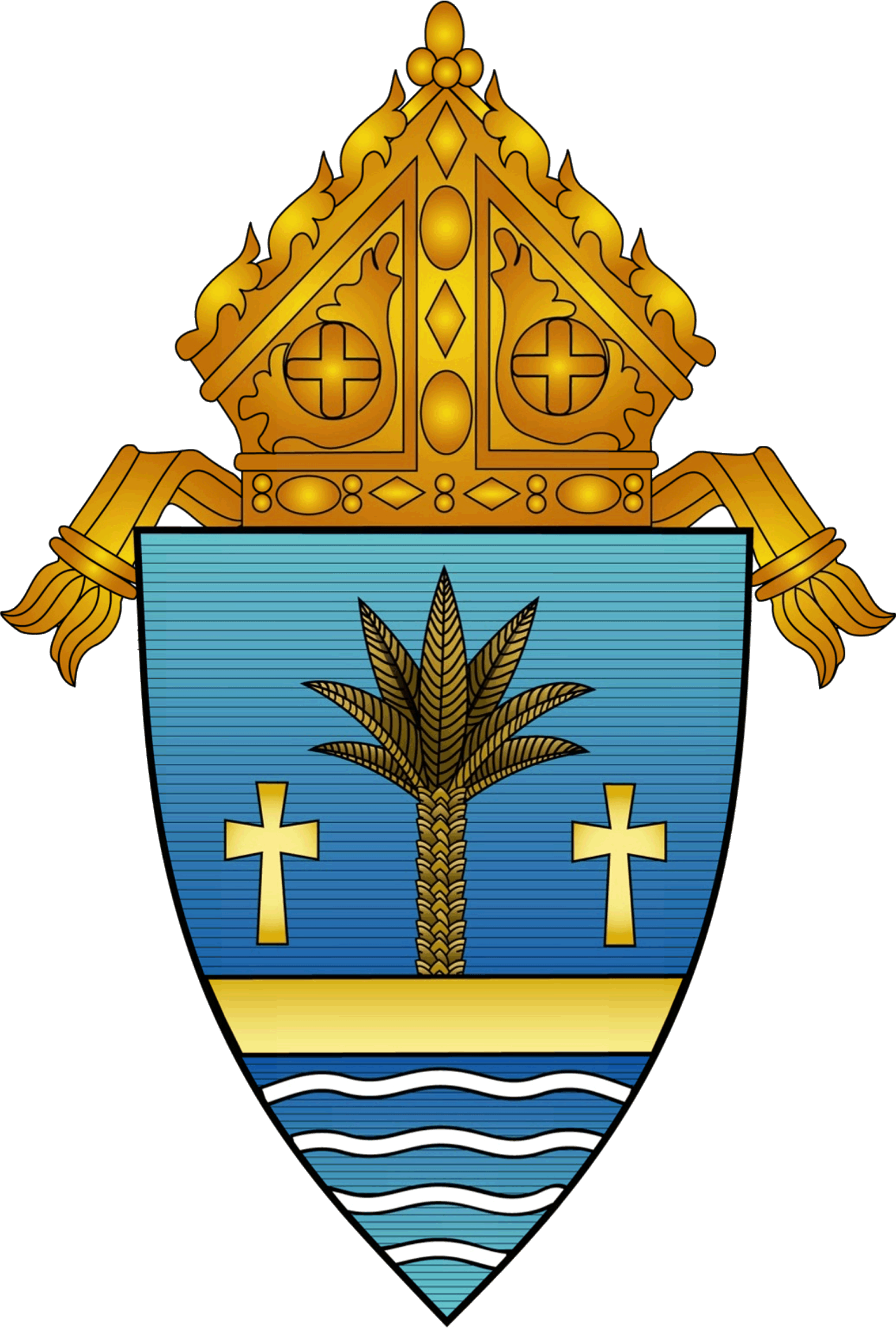 Stages of Change: The Three Zones
Ending
of an Era
Unknown
The New Normal
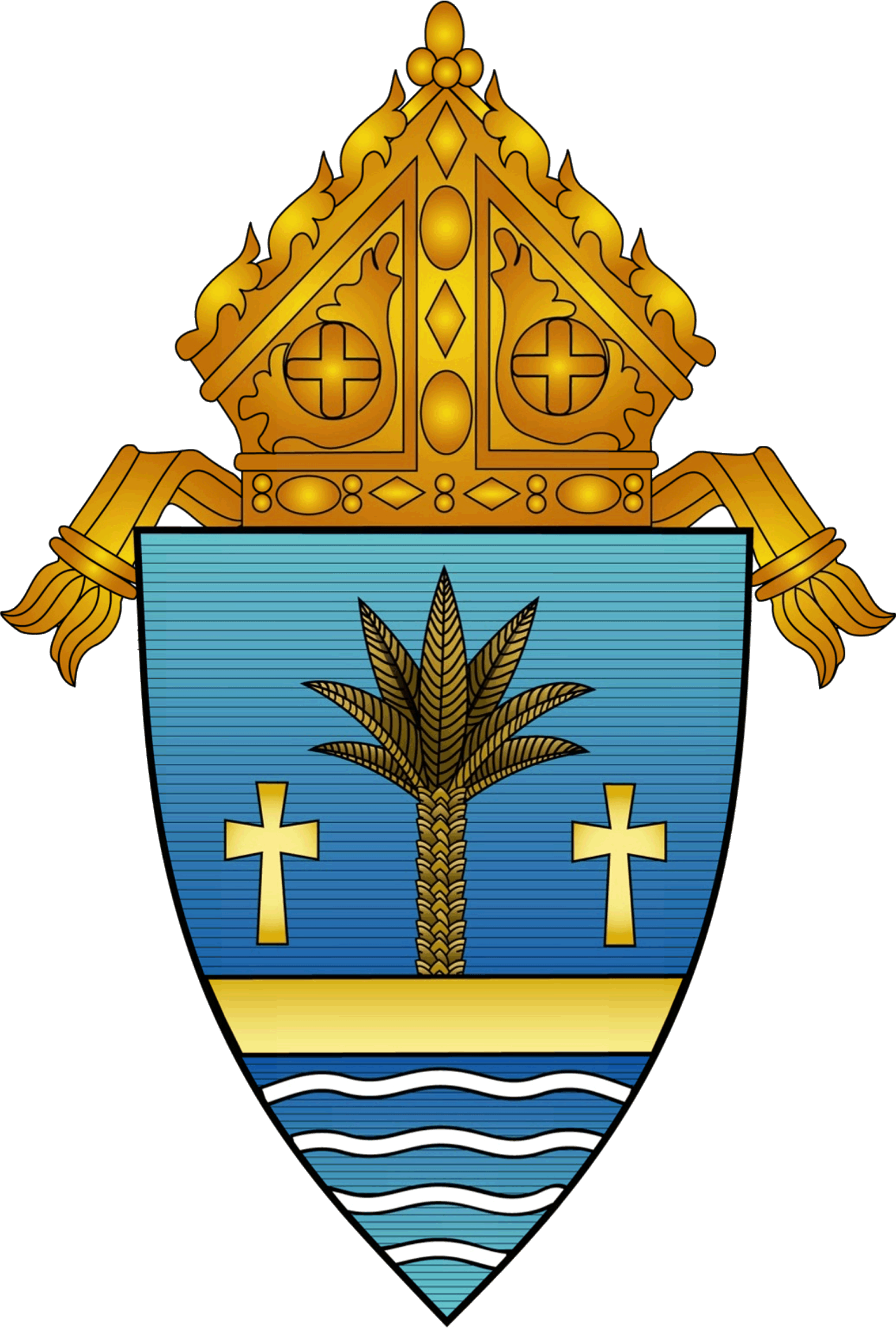 Stages of Change: The Three Zones
End
Loss, letting go, grieving
Old identity, old ways of doing things
Unknown
Disorientation
Realignments, Reinventing, Renewal
New Normal
New direction, sense of purpose
New identity
[Speaker Notes: Which is most vulnerable
Personal, psychological needs during each]
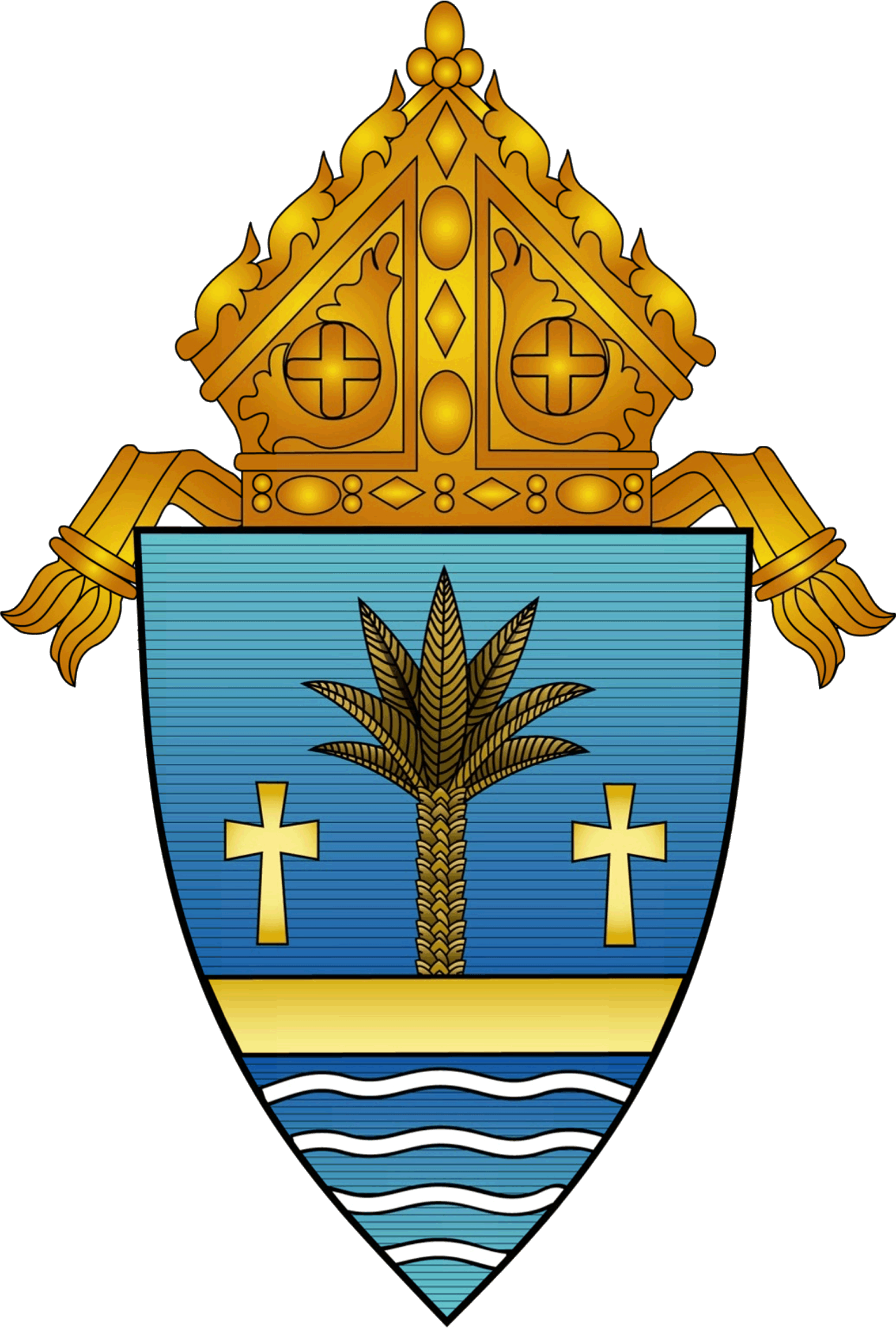 The End:  Helping others let go
Identify the loss and its impact
Anticipate:  Who will lose what?
Communication during zone:
 “What is different for you?”
“What do you miss most?”
Acknowledge the loss with empathetic words
“I know that Father Joe used to visit the kids in the school everyday. They miss him, I’m sure.”
“I heard that Mrs. Martinez had a new saint or superhero nickname for each child. That must have made each of you feel very special.”
Respect the past
Don’t  dis the former leader
Acknowledge the value of the former way under the former system
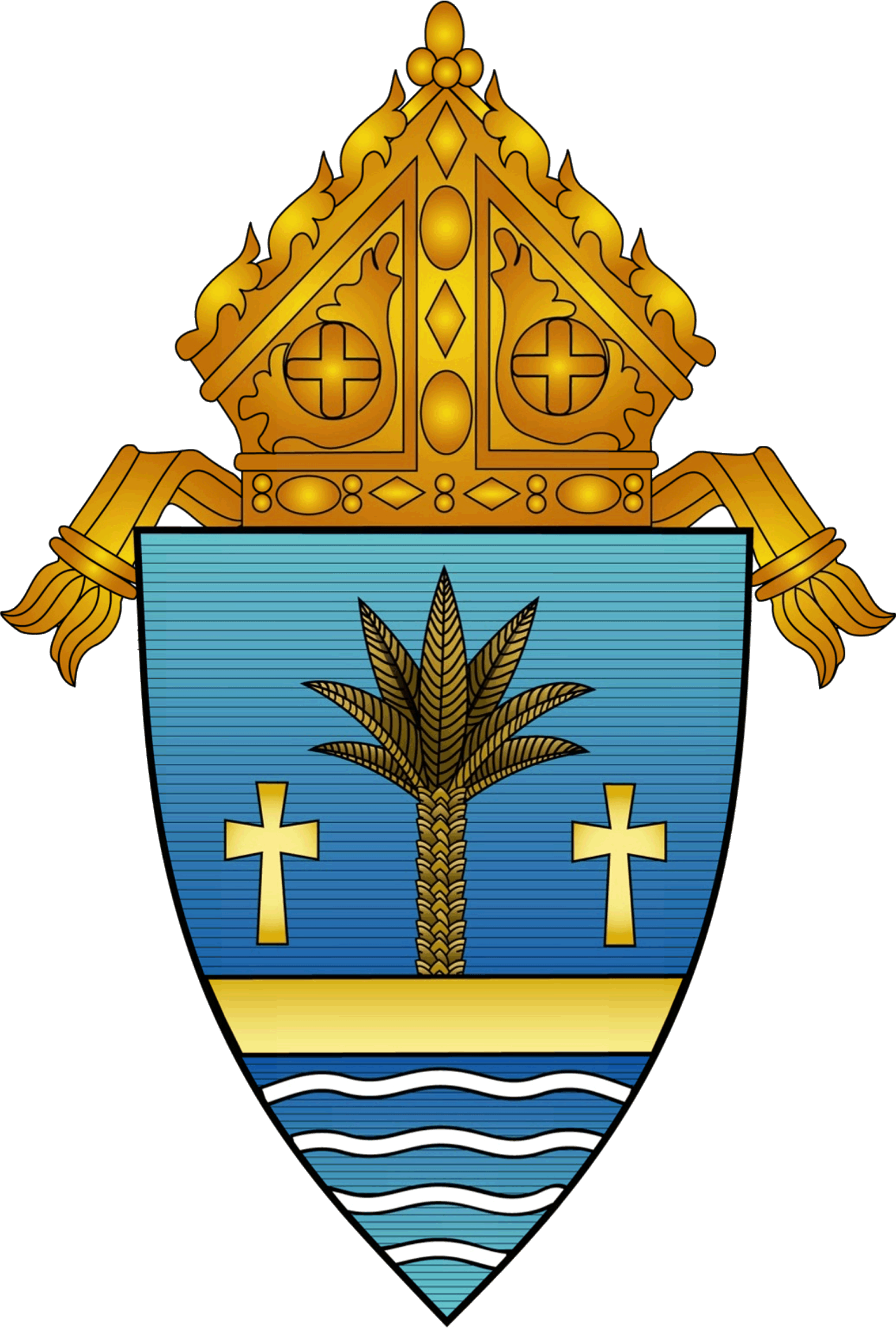 The End:  Helping others let go
Brace yourself for increased sensitivities and emotions
Denial, anger, bargaining, anxiety, sadness, resignation
Take them seriously but don’t take it personal
Allow some slack
Give something back
What can I give to compensate for the void felt by the loss?
Over-Communicate!
Vacuum of information is quickly filled by assumptions that may arise from insecurities or fears
Provide information at every step
Don’t hide information or keep secrets
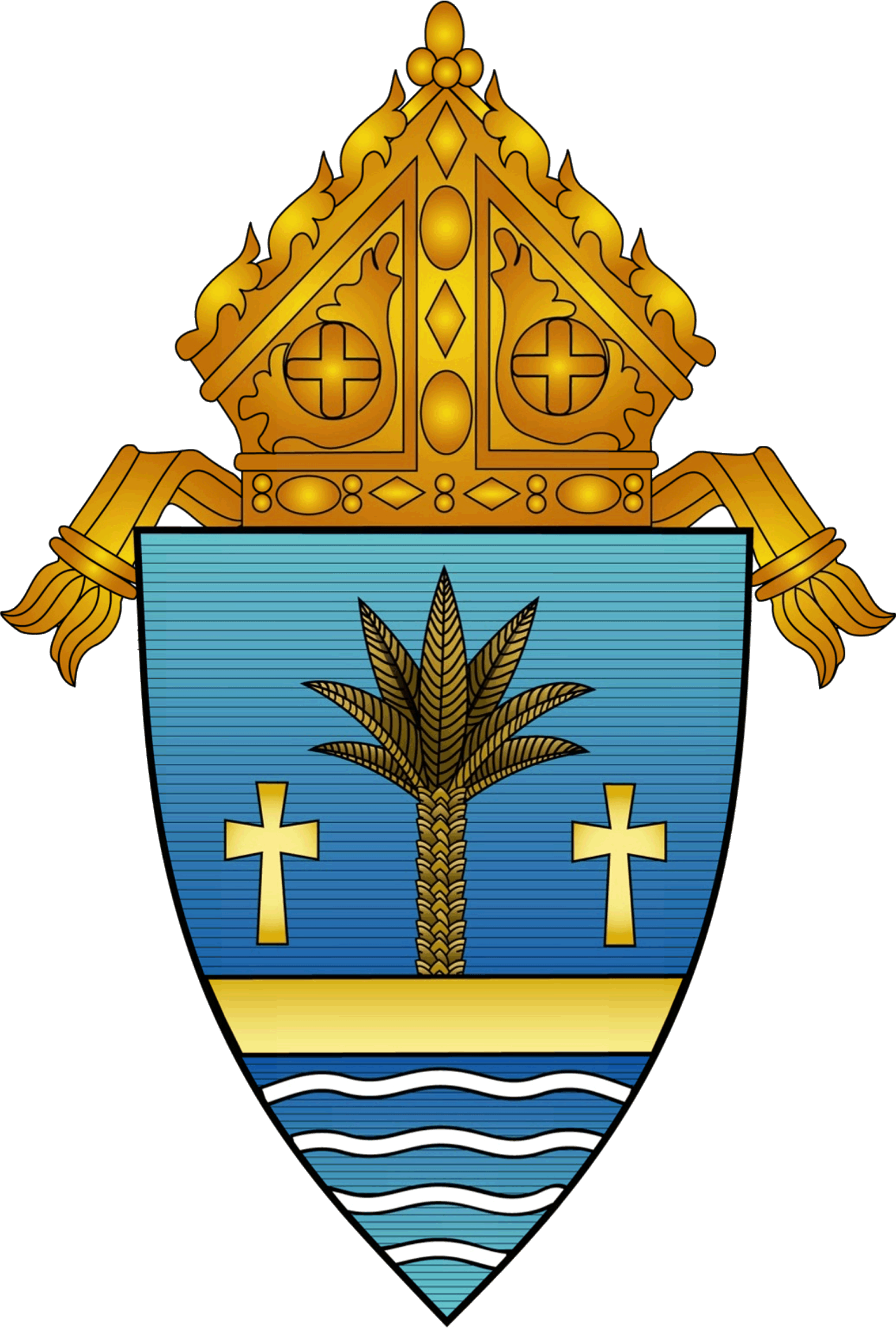 The End:  Helping others let go
Memorialize something from the ending era
Let people take something from the end into the new

Identify the continuity from the former to the future
Start-up parish or school has grown but mission may be same, people may be same
Merger of parish or school means neither would have survived alone but now can serve same people
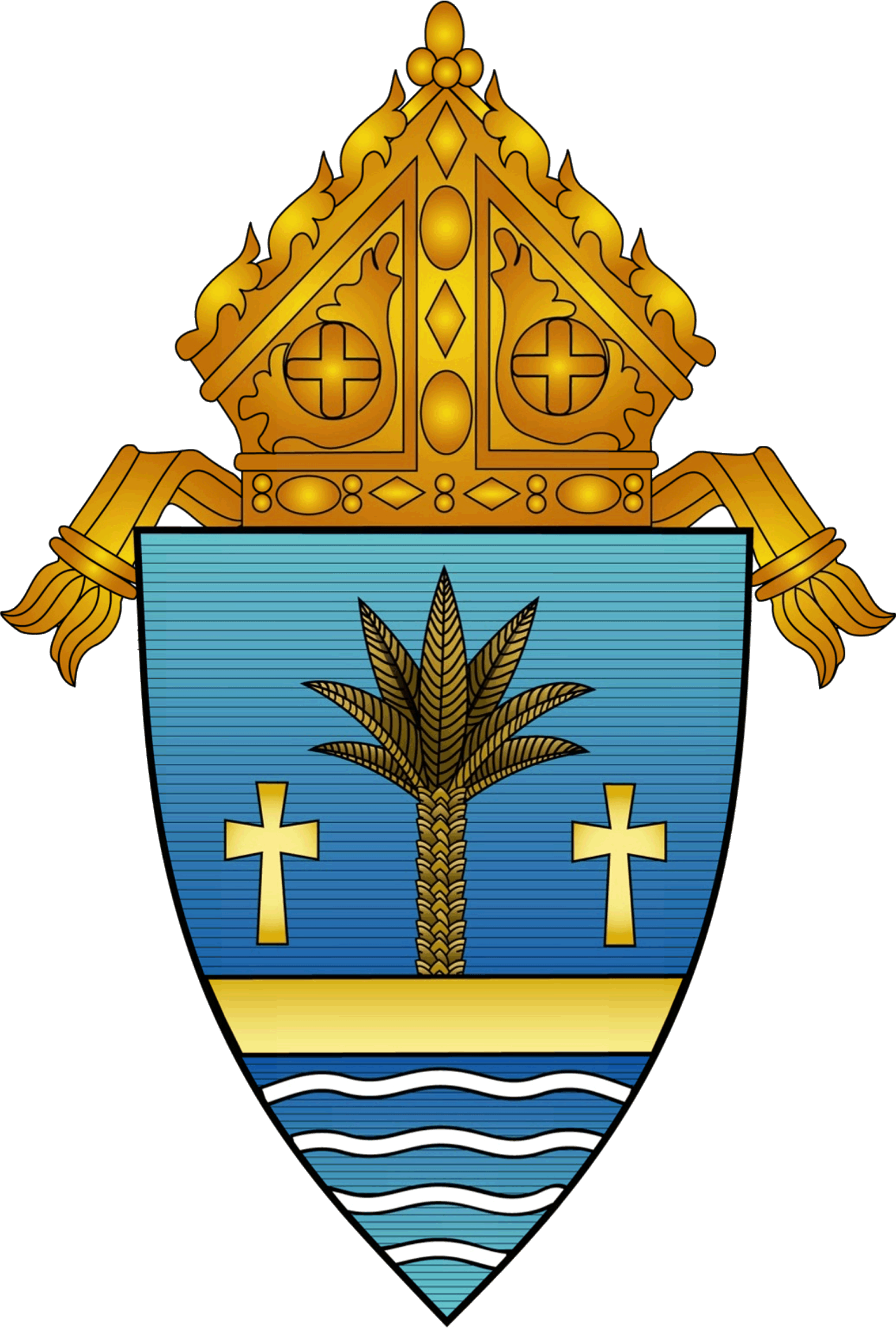 The Unknown:  Leading others through it
Understand the characteristics of the Unknown 
Disorientation: Unsure of direction, methods, information
Training curve, Job takes longer to do, workload increased
People anxious, insecure with uncertain direction and unfamiliar patterns
Jockeying for positions
Some want to move forward, some want to jump ship
Conflicts  can occur, factions form
Call it what it is
Acknowledge unknown with metaphor (Neutral Zone)
“How’s life in the zone?”
Use new language (“skate quickly over thin ice”)
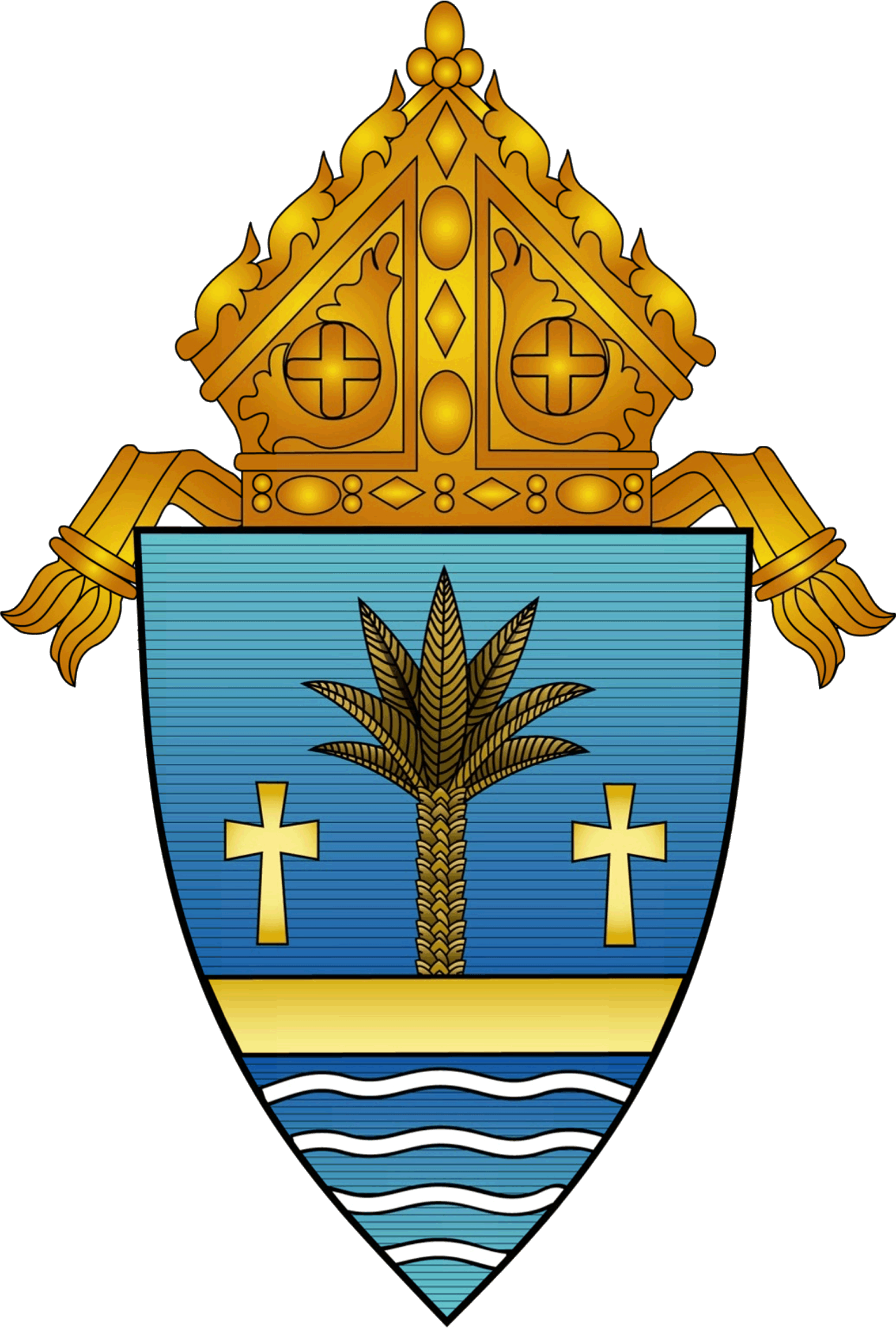 The Unknown:  Leading others through it
Identify and strengthen what will remain the same 
Review programs, policies and procedures
If it works well, don’t “fix” it
Do assess
Build temporary structures where needed
Identify gaps caused by end of former (knowledge, information, relationships) and make provisions
If others have left, how will their responsibilities be handled?
If new building, define temporary structure and purpose
Short-term goals to move forward
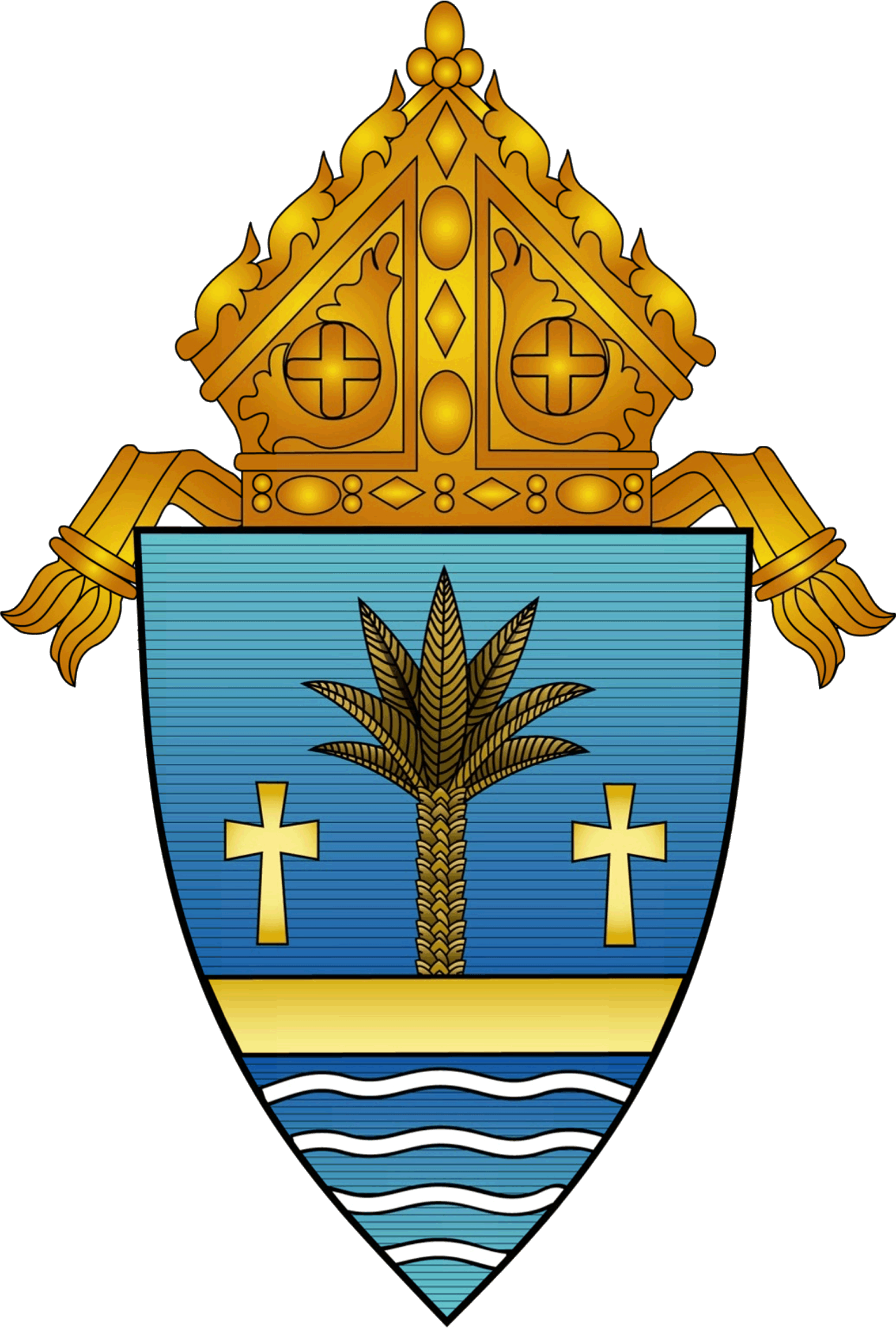 The Unknown:  Leading others through it
Build the team (relationships)
Check in often:  “How are we doing today?”
Be open to suggestions from team
Assign projects to groups (strengthen relationships, move forward)
Careful not to show favorites
Meet more often
Develop your people
Identify knowledge and skill gaps
Train your people
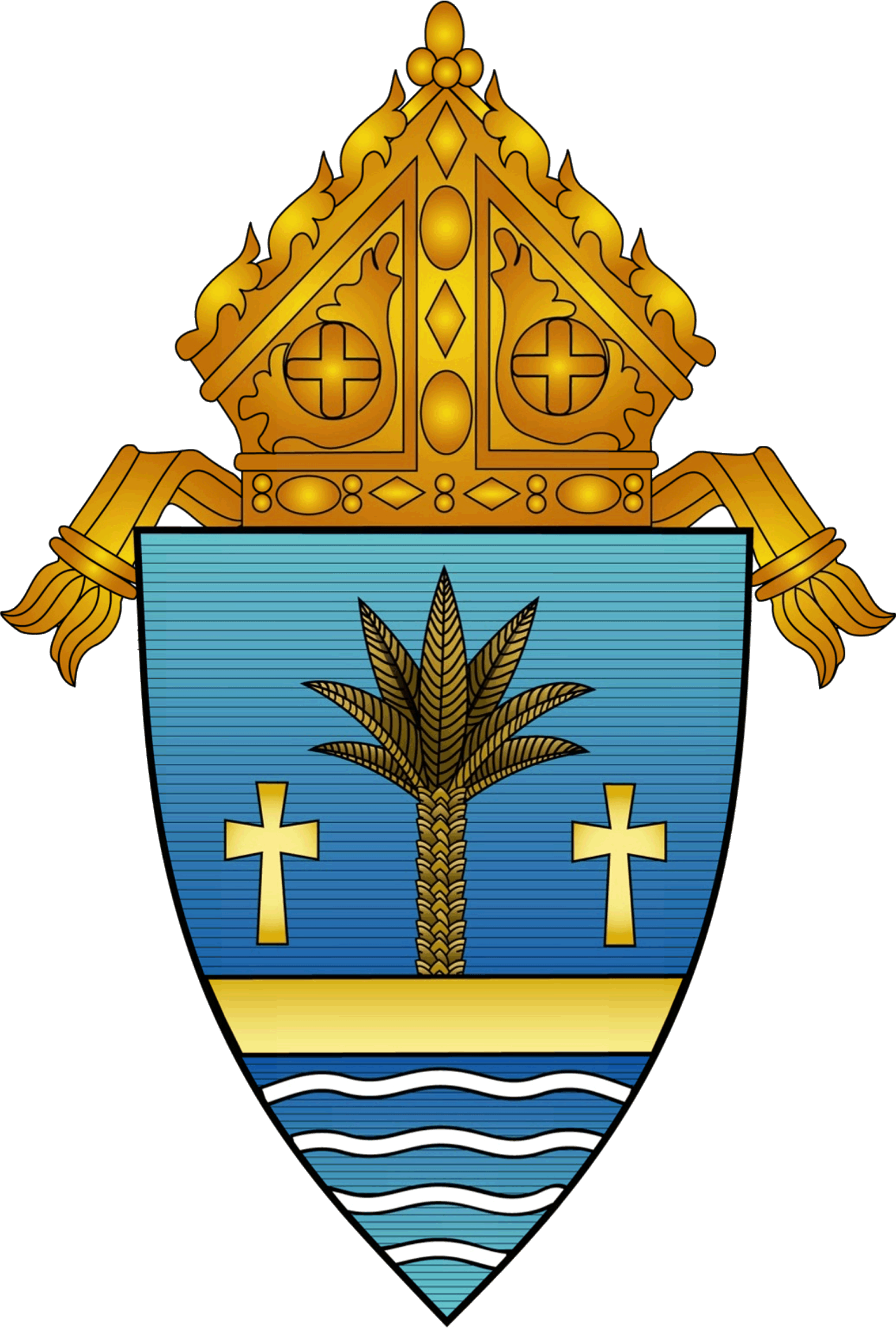 The New Normal:  Turning the new beginning into the way it is
The Vision:  Clarify and Communicate it -- Often 
Put your vision into a simple statement or motto
Reinforce how goals, measures, programs, relate to it
Be ready to explain why something is NOT in alignment with it
Use the vision statement to rally people forward
Communicate how your team contributes to the vision
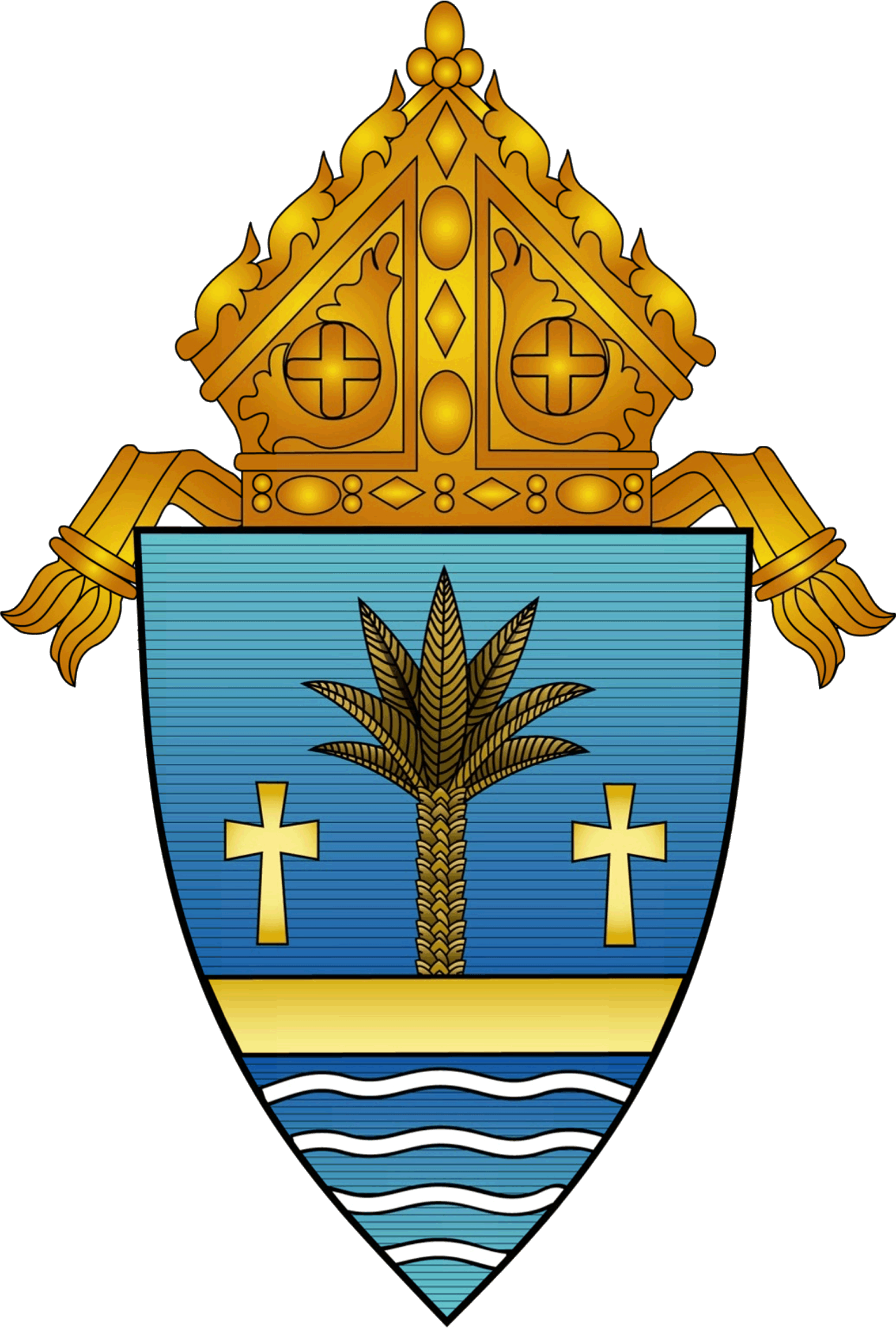 The New Normal:  Turning the new beginning into the way it is
The Processes:  Who does what, when and how 
Sketch the steps in the big picture, including events and milestones
Clarify roles and schedules
Get policies and procedures in place
Accountabilities
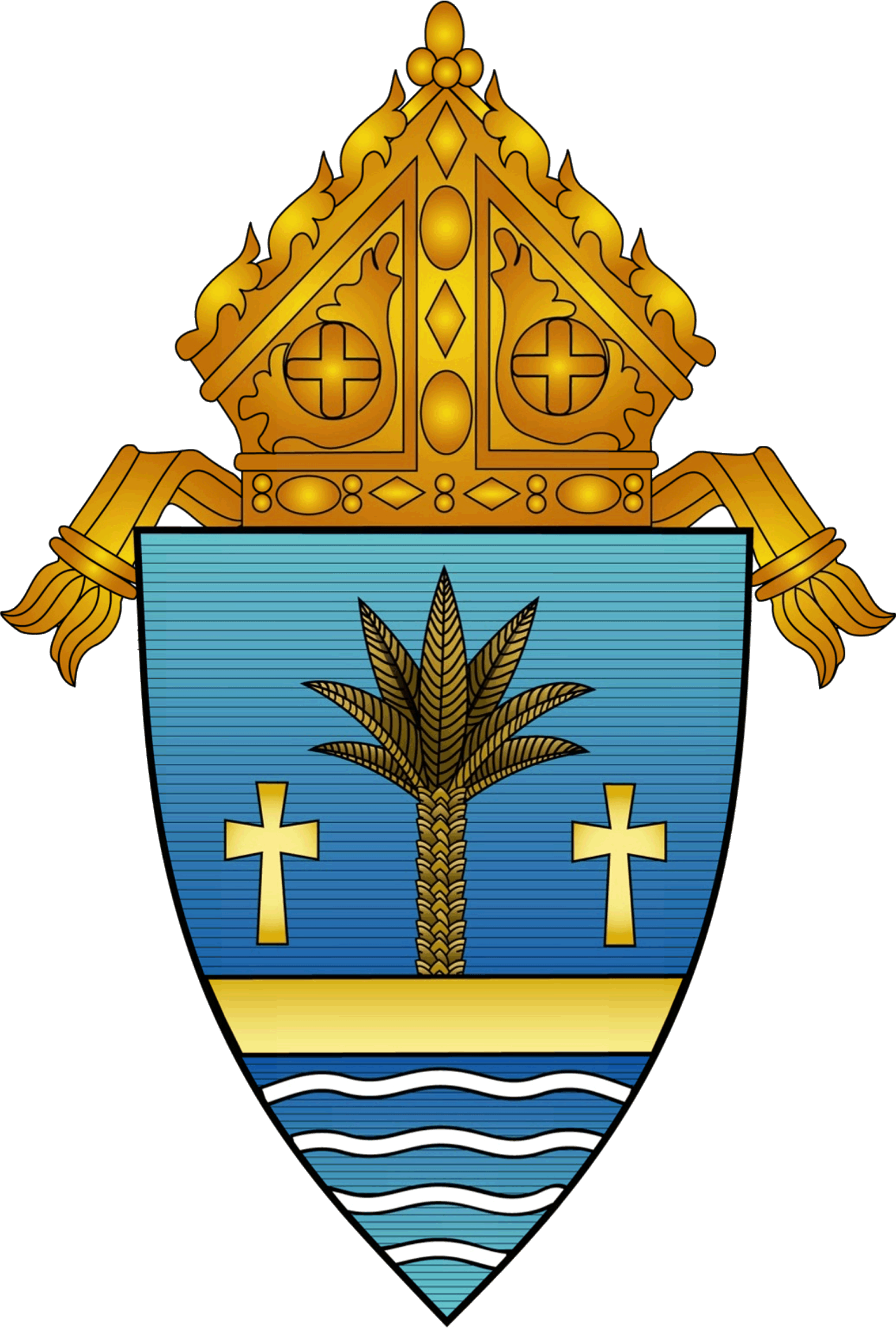 The New Normal:  Turning the new beginning into the way it is
Reinforcing the new reality 
Consistency of message
Reinforce desired behavior
Formative evaluation of progress
Celebrate the new “firsts”
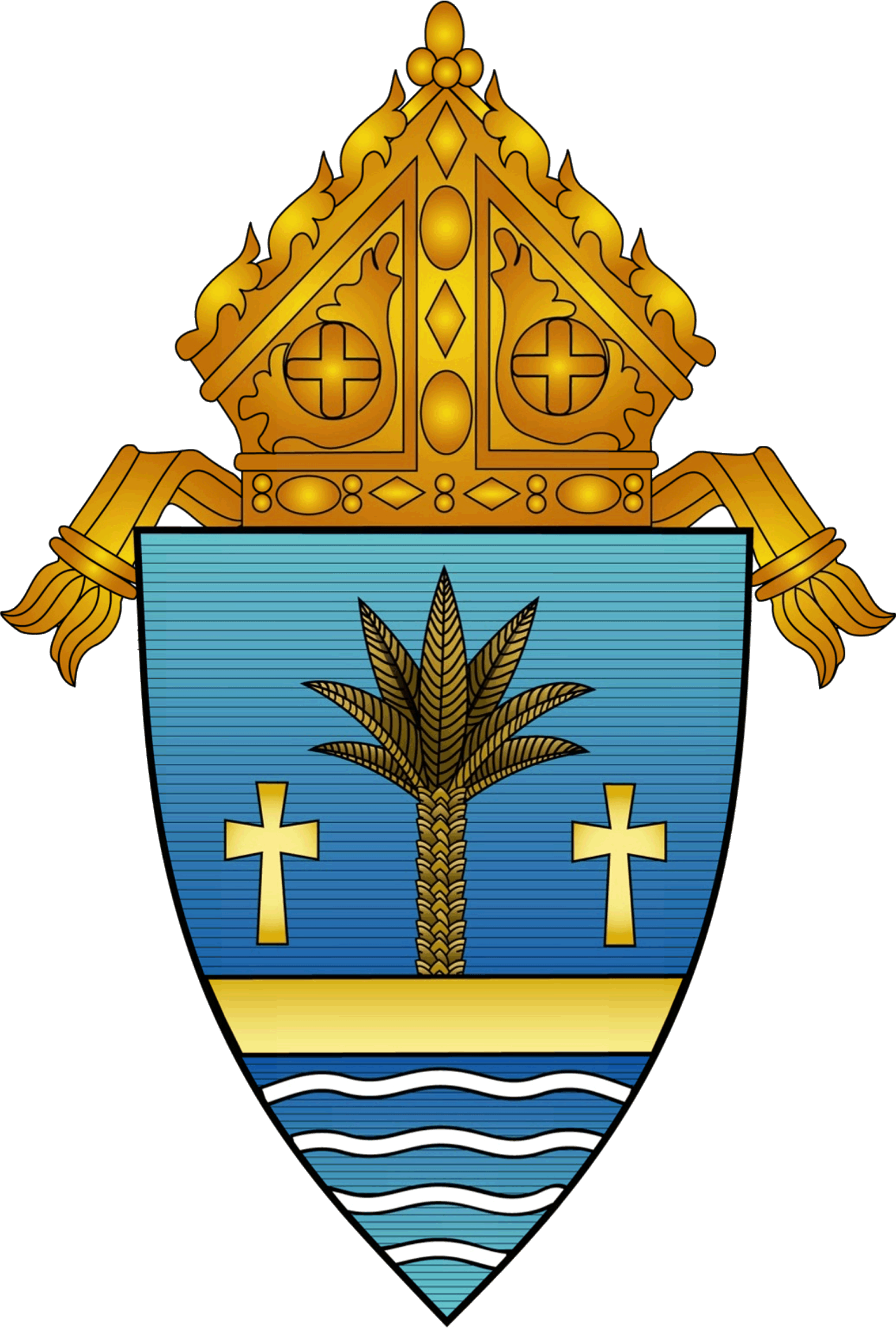 Bridging the Gap:Change:  Leading, Adapting and Helping Others to Adapt
Part II
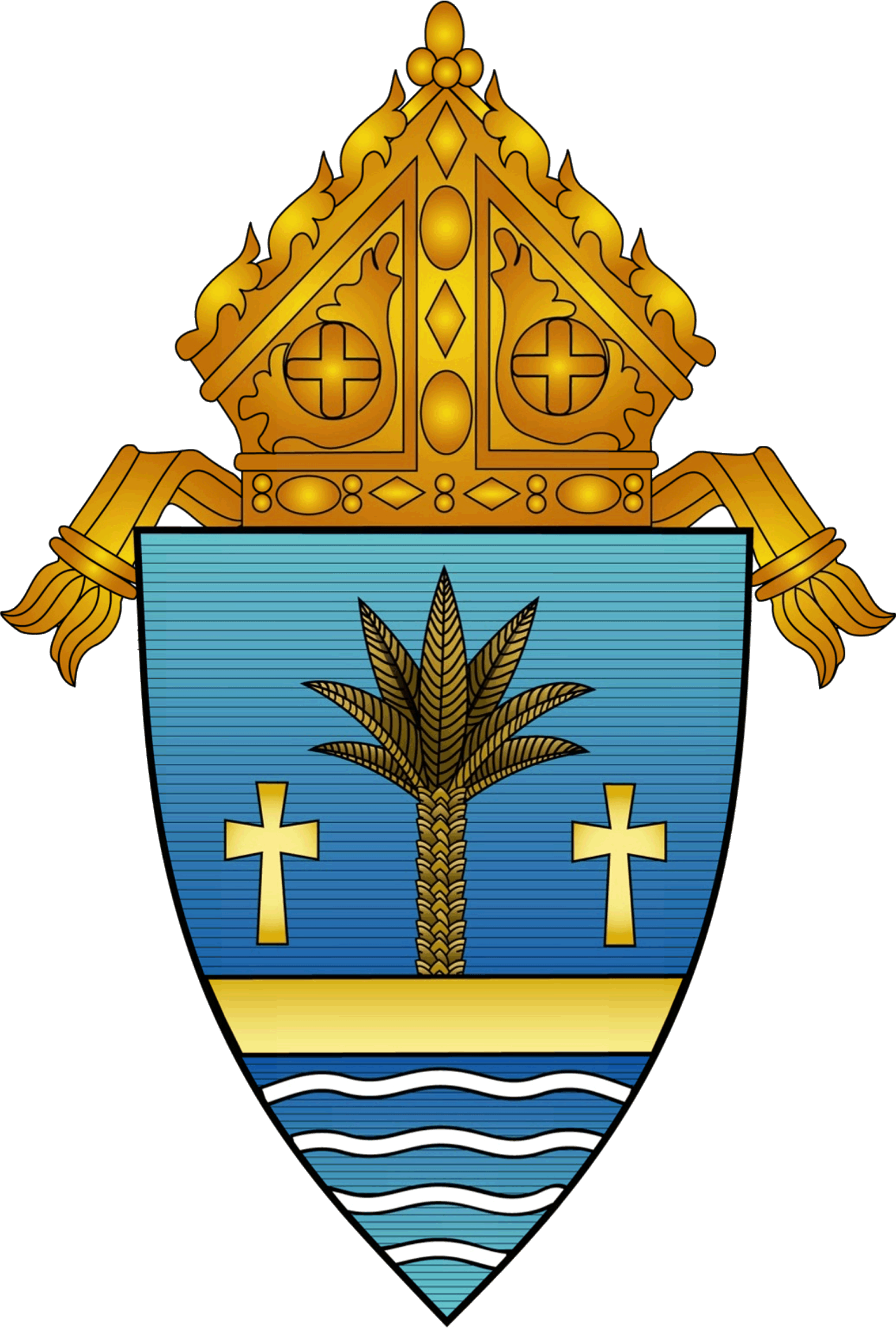 AGENDA
Part I
Welcome & Introductions
Scanning the Environment:  Changes in the Air
The Stages of Change
Leading and Helping Others to Adapt through each Stage
 Break
Part II
M.O. for Leading Change
M.O. for Adapting to Change
Action Planning
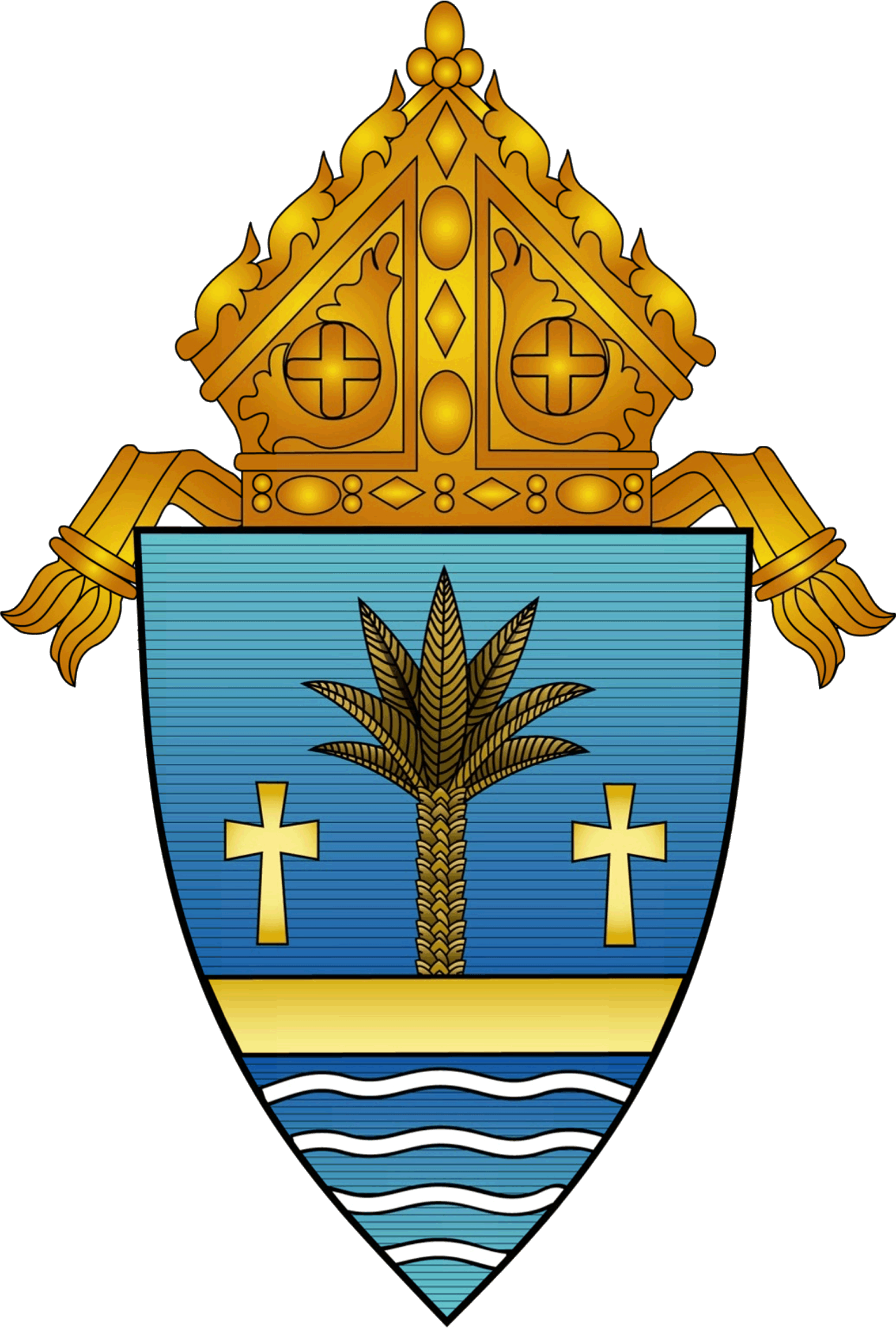 Stages of Change: The Three Zones
O
V
E
R
L
A
P
End
Loss, letting go, grieving
Old identity, old ways of doing things
Unknown
Disorientation
Realignments, Reinventing, Renewal
New Normal
New direction, sense of purpose
New identity
[Speaker Notes: Which is most vulnerable
Personal, psychological needs during each]
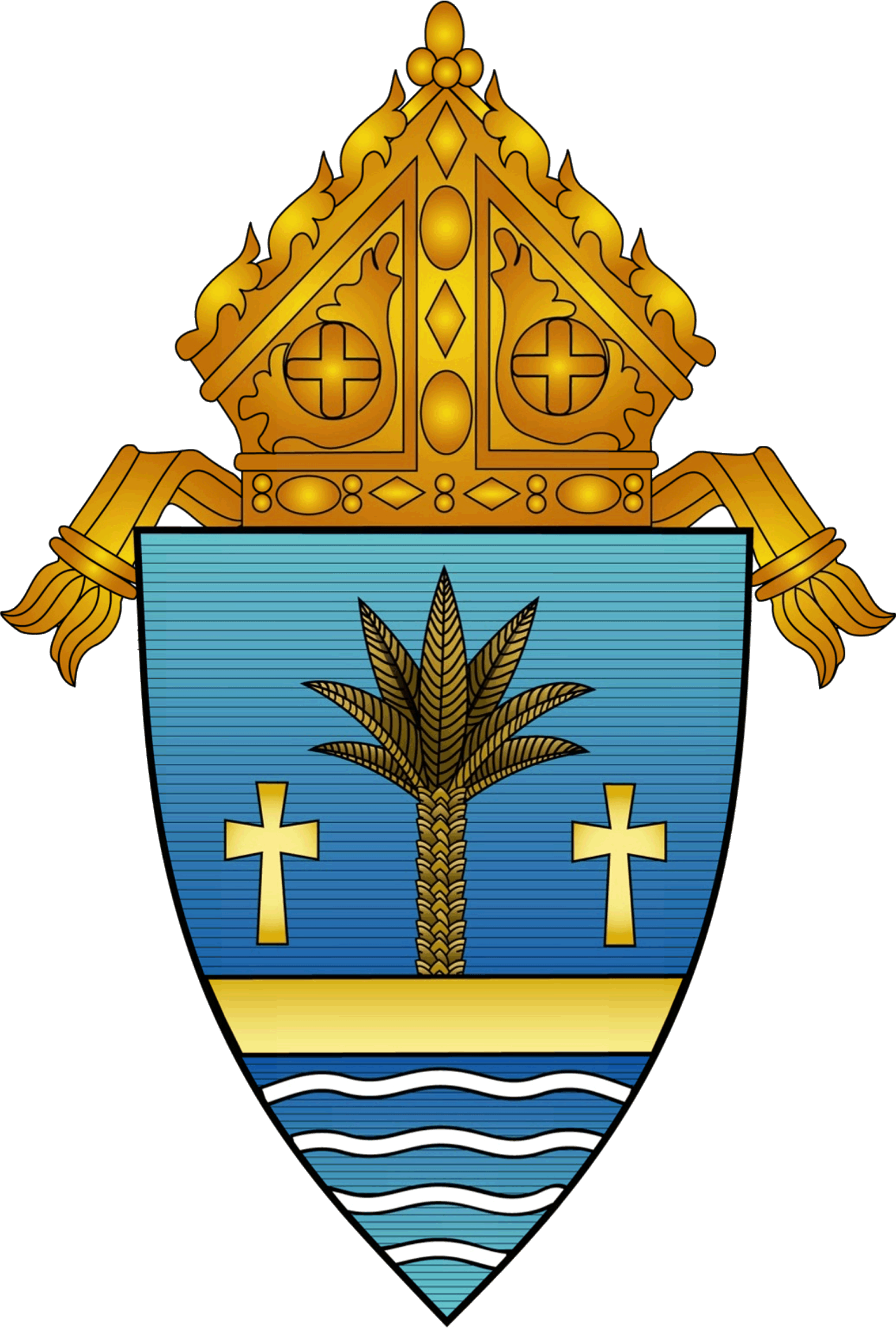 M.O. for Leading Change
“Leading Change” Conversations
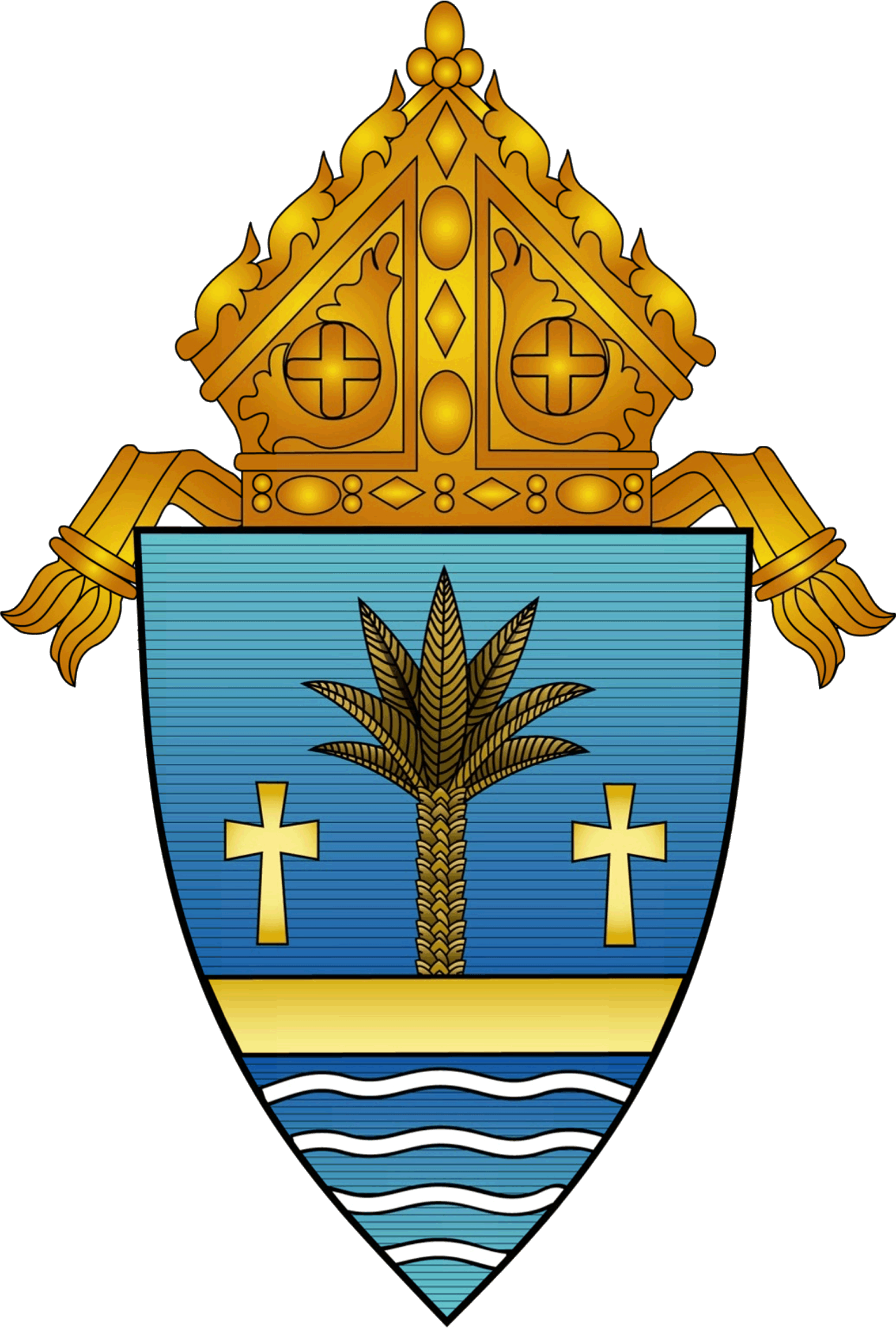 M.O. for adapting to change
4”I’s” to see through the change
Introspection
Examine your feelings
Name your fears and apprehensions
Investigate
Seek information
Challenge rumors and assumptions
Identify
List areas of control
List areas of no control
Influence
What can you influence?
Take action
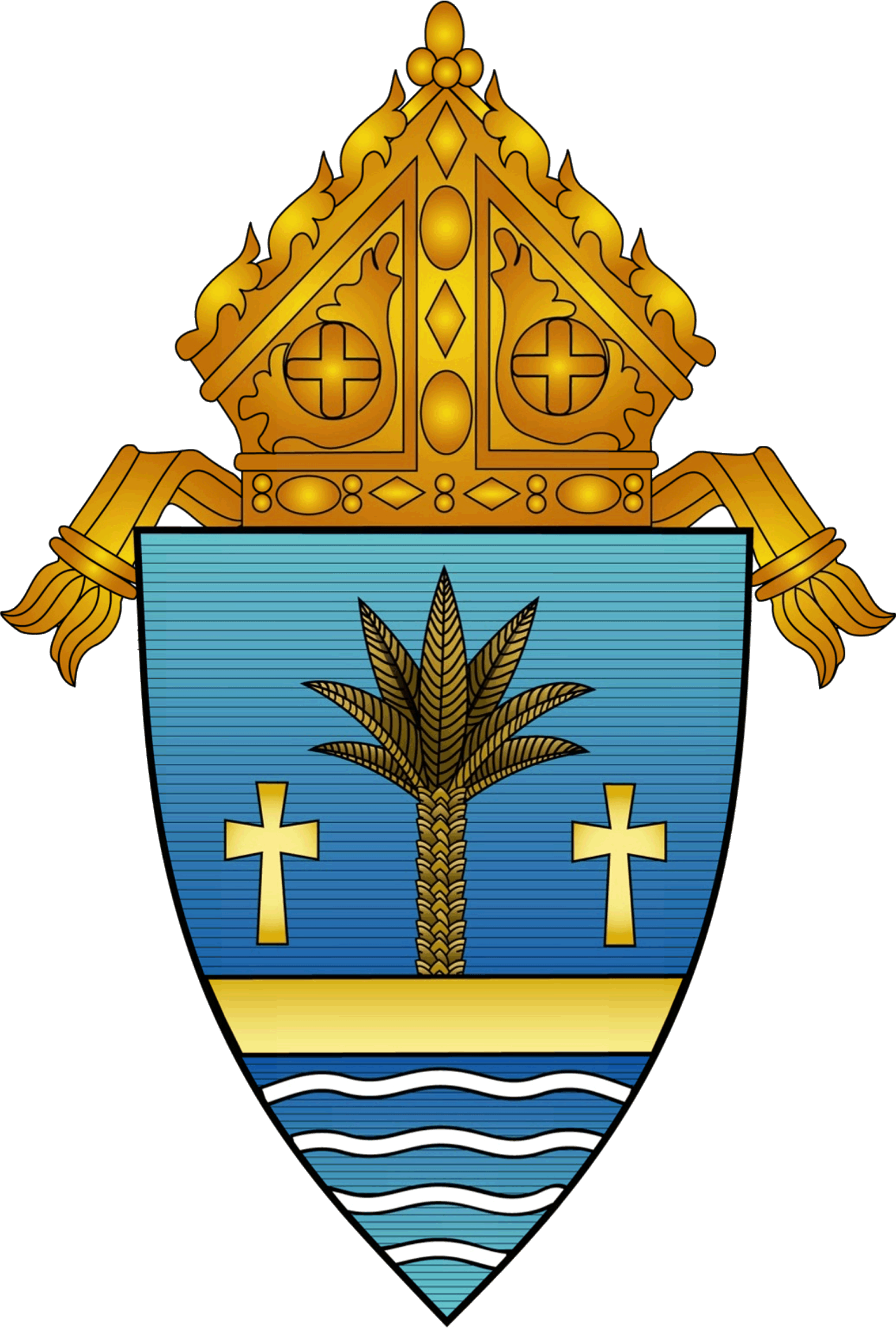 Action Planning
Choose your plan of action:
  Helping others to let go of the End
  Leading through the Unknown
  Adapting to Change
1.  Complete worksheet   (10 minutes)
2.  Share with partner (10 minutes)
3.  Provide Feedback  (10 minutes)
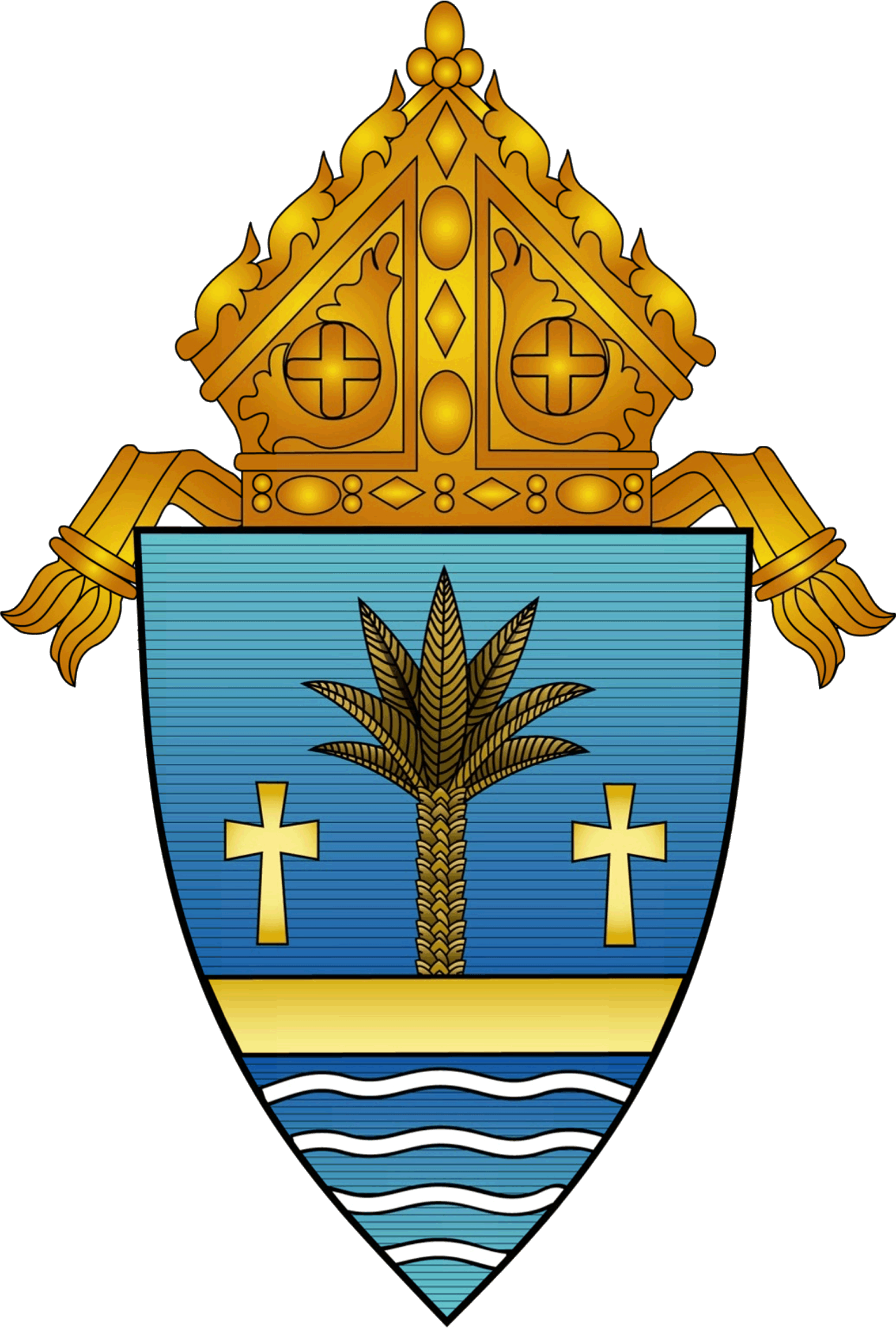 Change:  Leading, Adapting and Helping Others to Adapt
Questions?
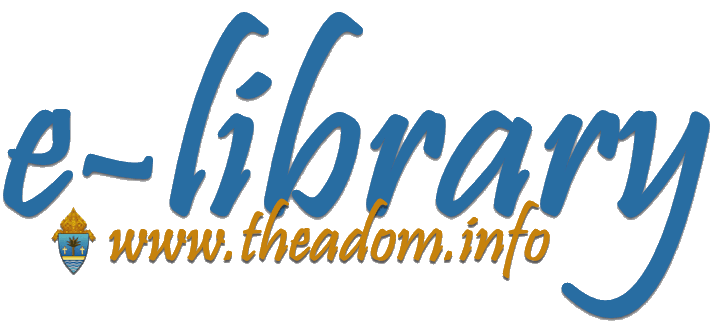 Please contact presenter:
Lisa Pinto, sphr
Senior Director of Human Resources,
Archdiocese of Miami
305-762-1201
lpinto@theadom.org